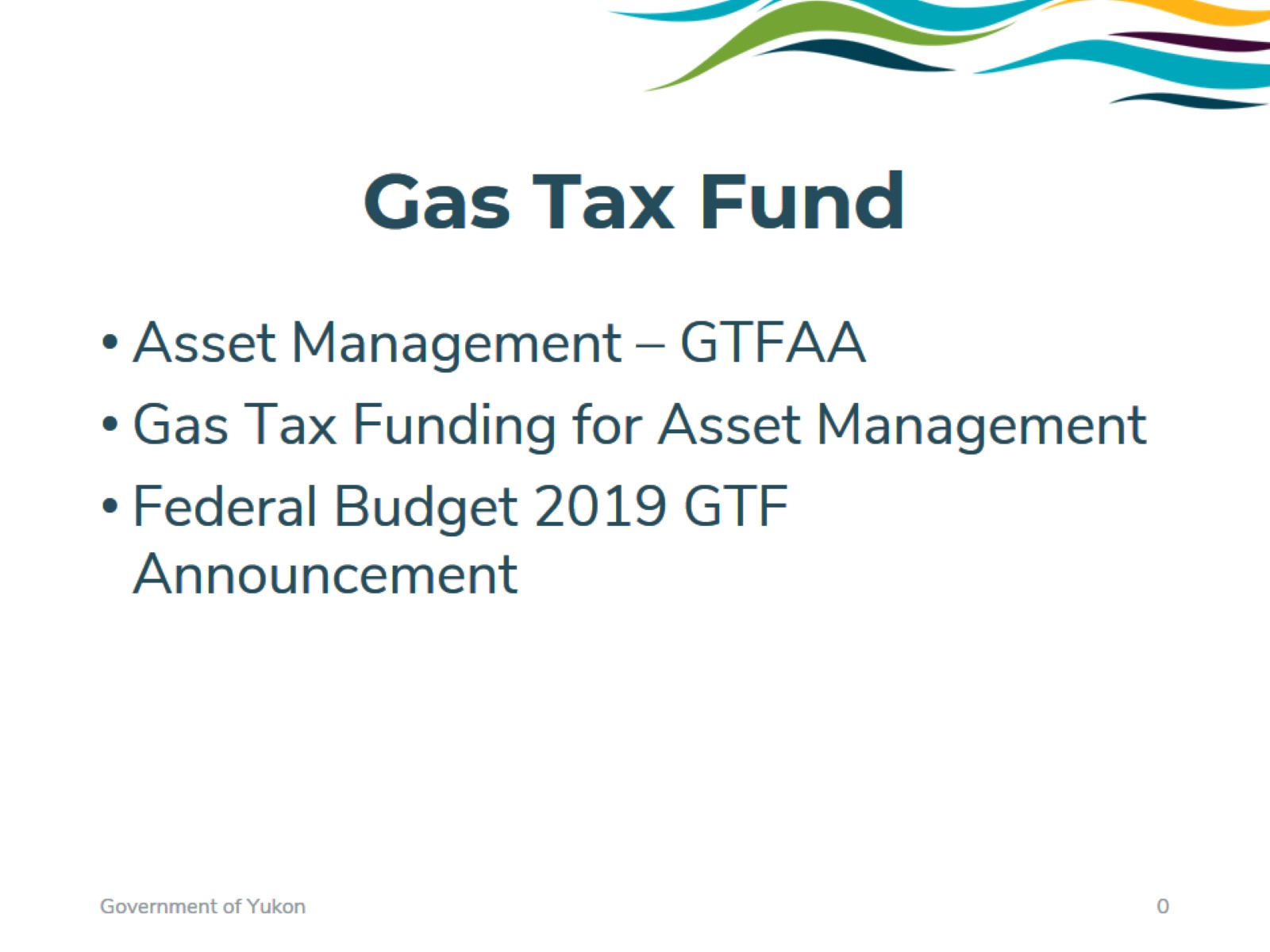 Gas Tax Fund
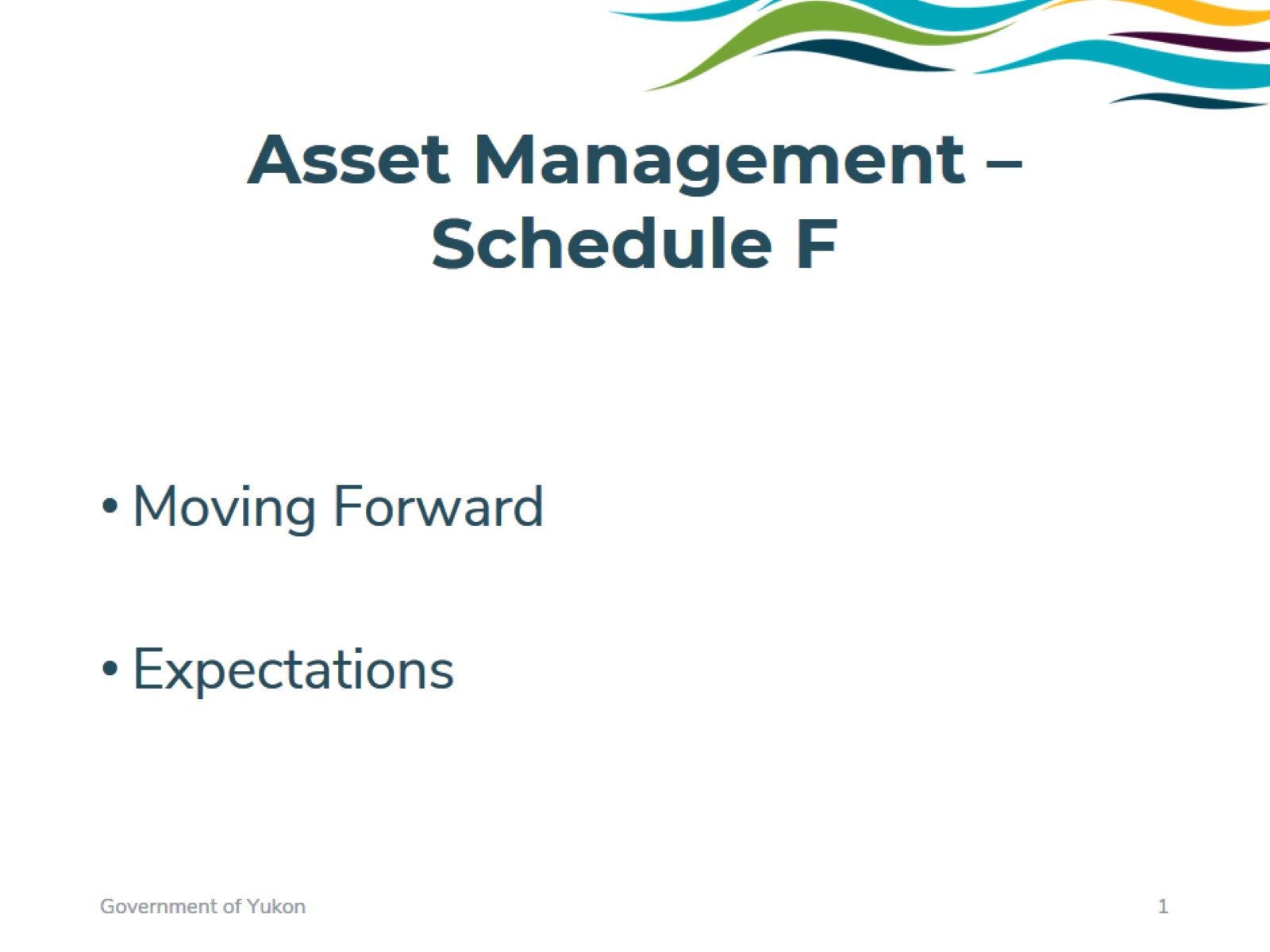 Asset Management – Schedule F
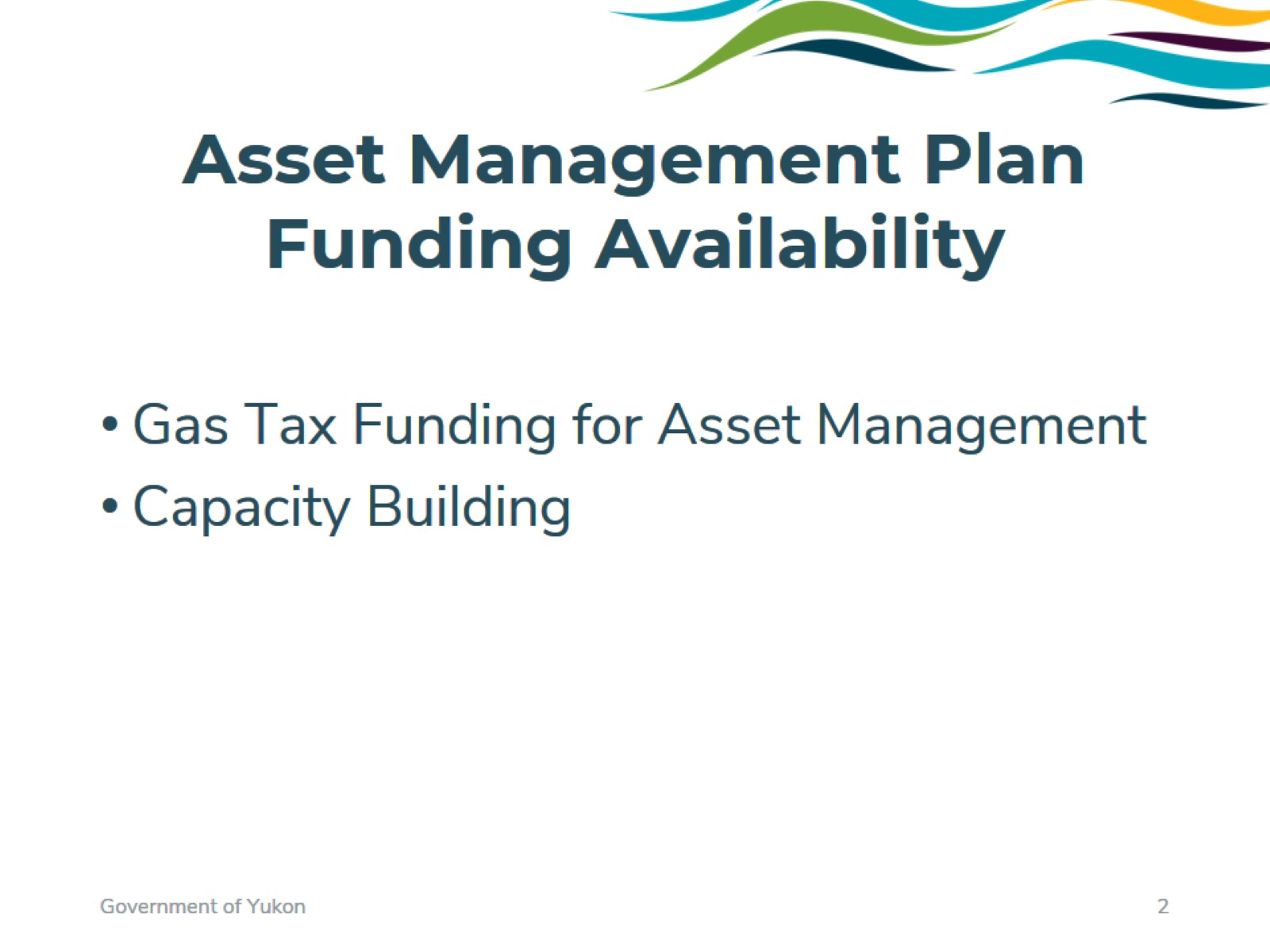 Asset Management PlanFunding Availability
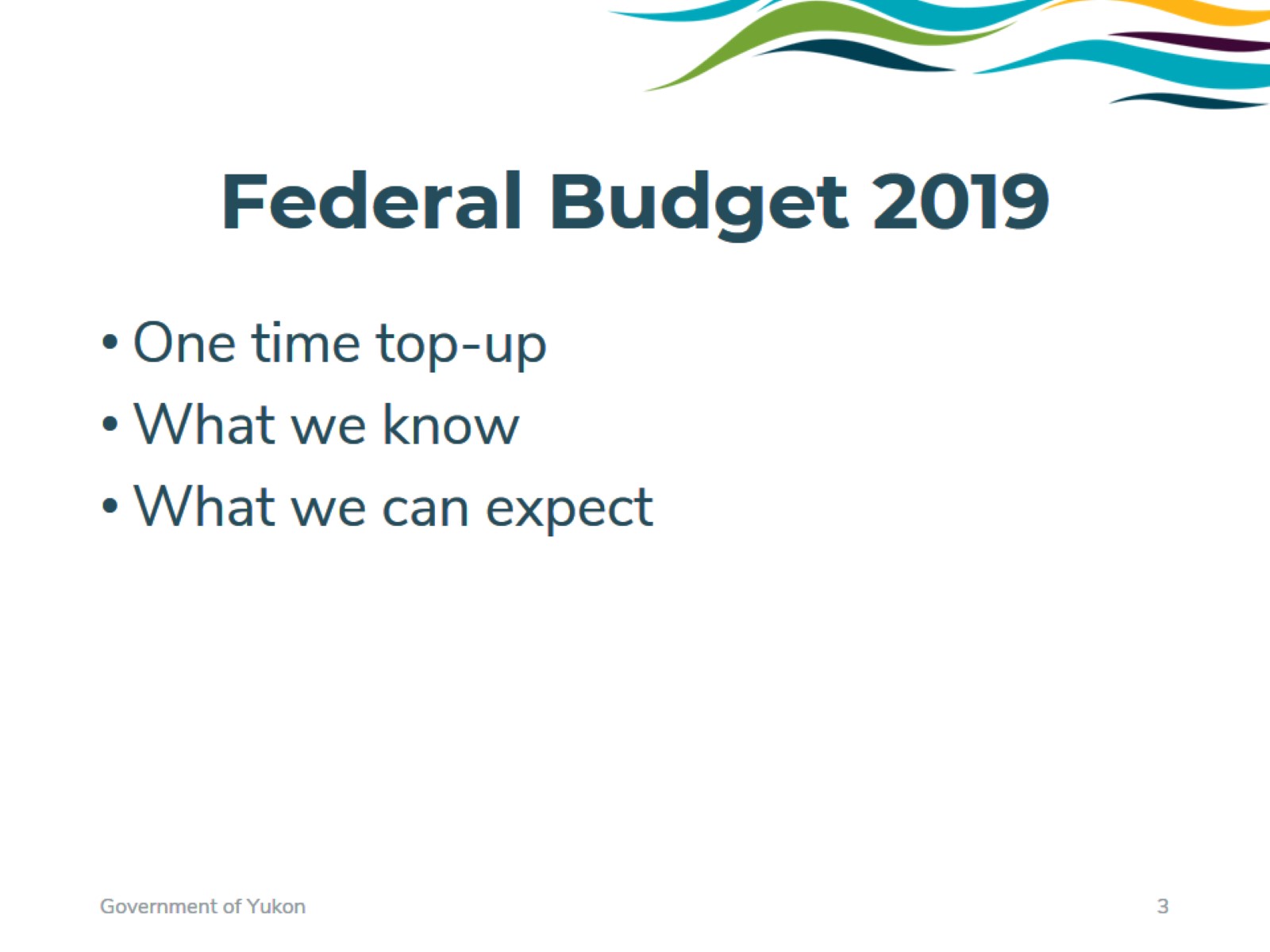 Federal Budget 2019
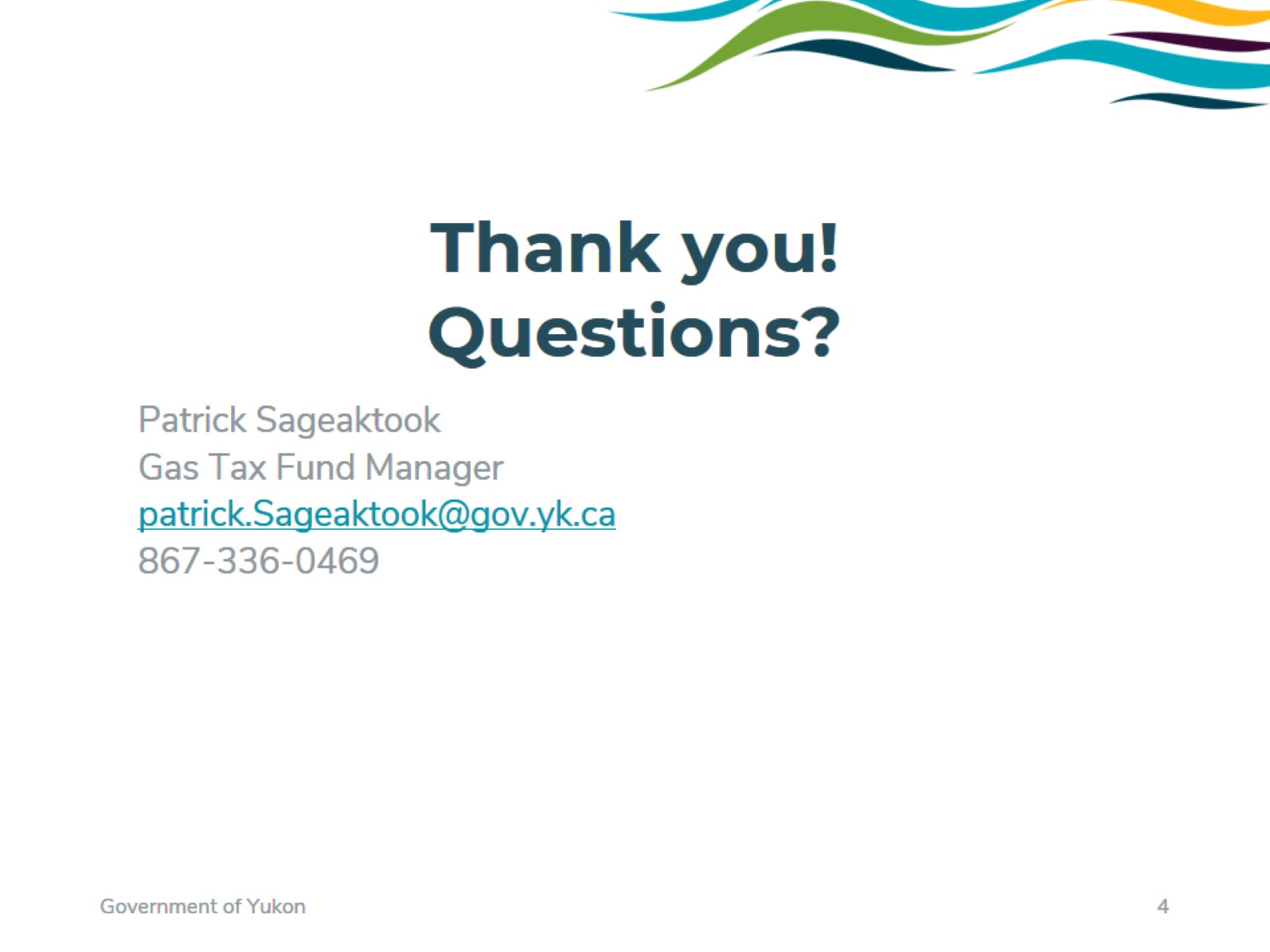 Thank you!Questions?